Hall A/C Collaboration Meeting ’25Status of SoLID and Pre-R&D Activities
June-18-2025
Klaus Dehmelt – TJNAF
On behalf of the SoLID Collaboration
Solenoidal Large Intensity Device – SoLID Hall-A
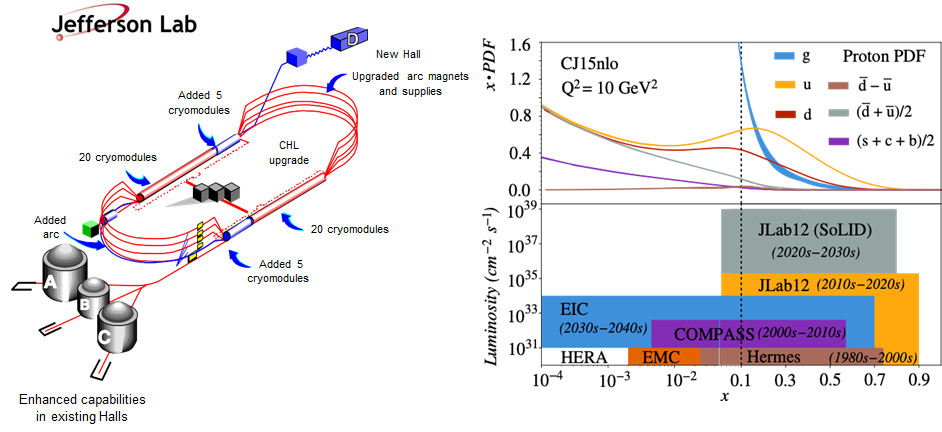 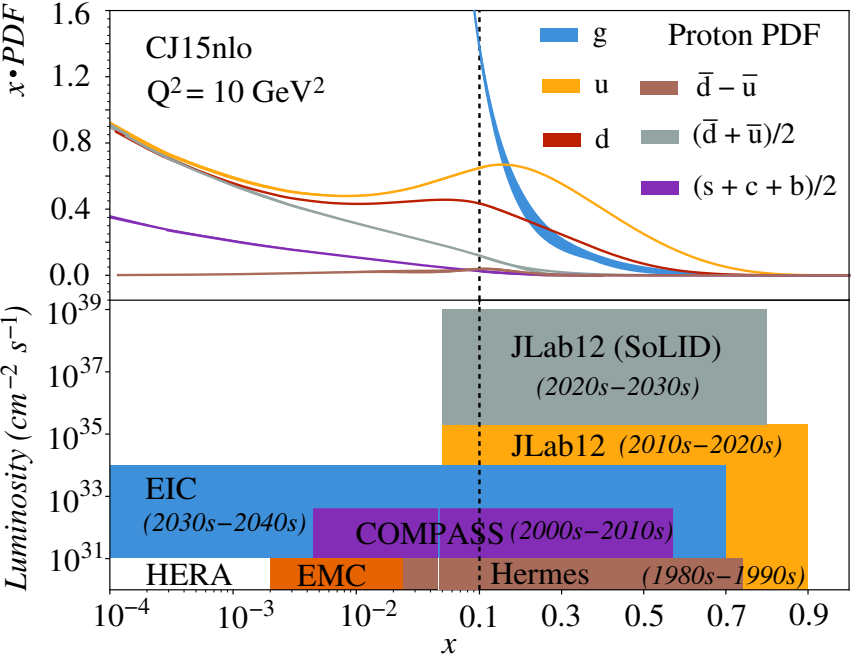 SoLID will explore QCD landscape ⇨ Complementary to research at other facilities, e.g., EIC
SoLID will maximize the CEBAF-12-GeV science return by combining high L and large acceptance

 


SoLID ⇨ core part of JLab 12-GeV program (possible future upgrades)
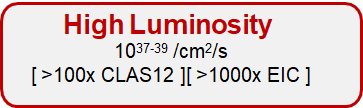 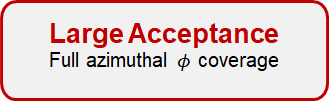 Status SoLID and Pre-R&D Activites - June 18, 2025
2
SoLID – The Apparatus
Proposed apparatus in Hall-A
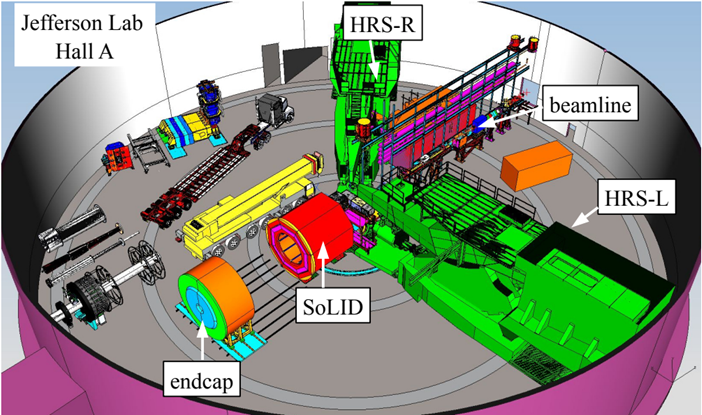 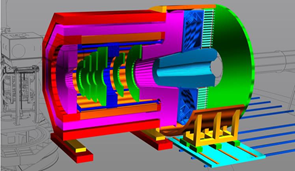 Status SoLID and Pre-R&D Activites - June 18, 2025
3
SoLID – The Apparatus
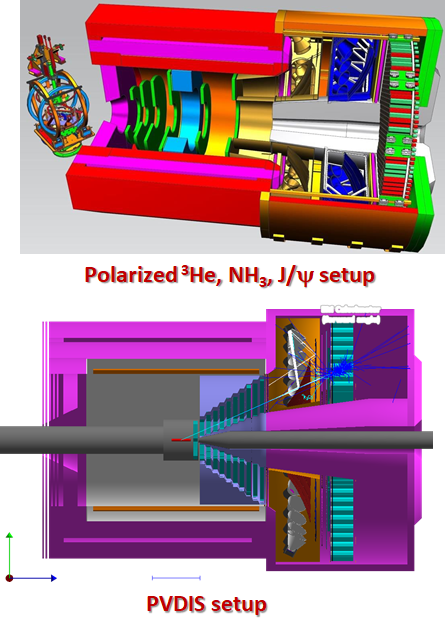 Three Science Pillars with Two configurations
Precision tomography in 3-D momentum space
Proton mass, mass radius, gravitational form factors




Standard model test, BSM, QCD via
    parity violating Deep Inelastic Scattering
Status SoLID and Pre-R&D Activites - June 18, 2025
4
SoLID – The Apparatus
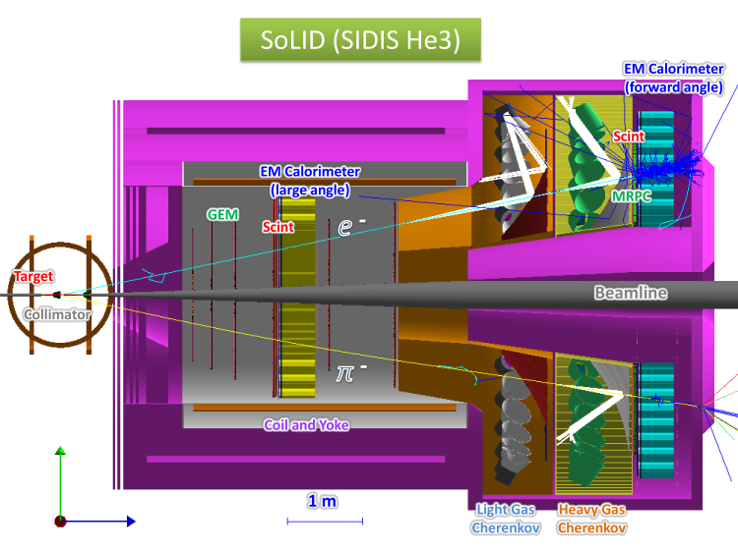 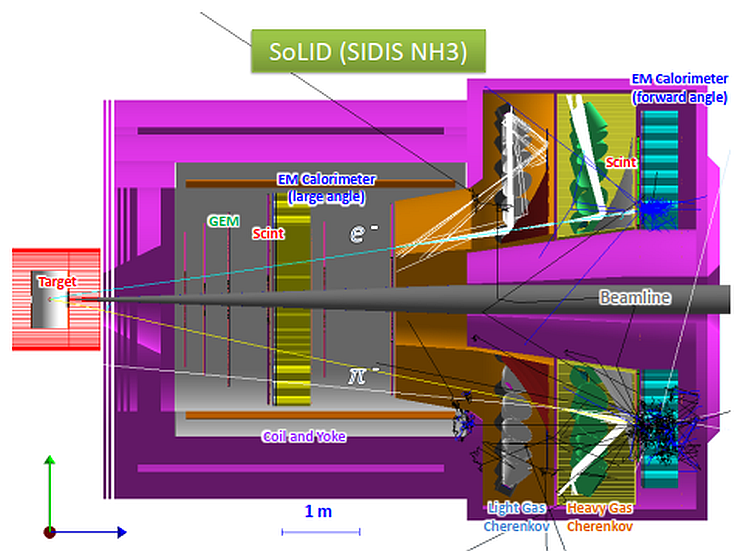 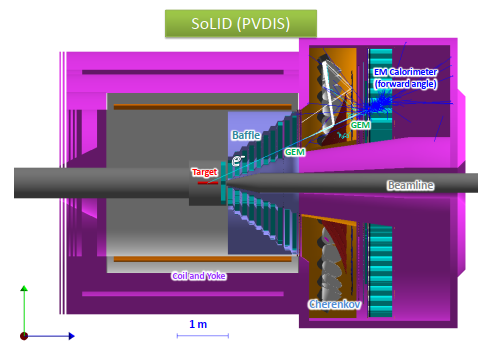 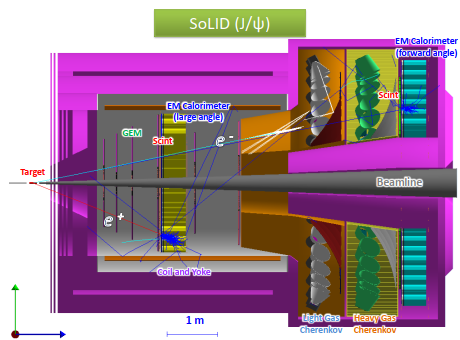 State of the Art Detectors
MPGD – GEM, optionally tracker based on
     mRWell/mRGroove
Shashlik EMCal
High-Performance Cherenkov detectors
Pipelined DAQ, streaming readout
Rapidly advancing computational
     facilities
First implementation of self-driving detector
Design considers large scale deployment of
     ML/AI
Solenoid (CLEO-II magnet)
Status SoLID and Pre-R&D Activites - June 18, 2025
5
SoLID – The Apparatus
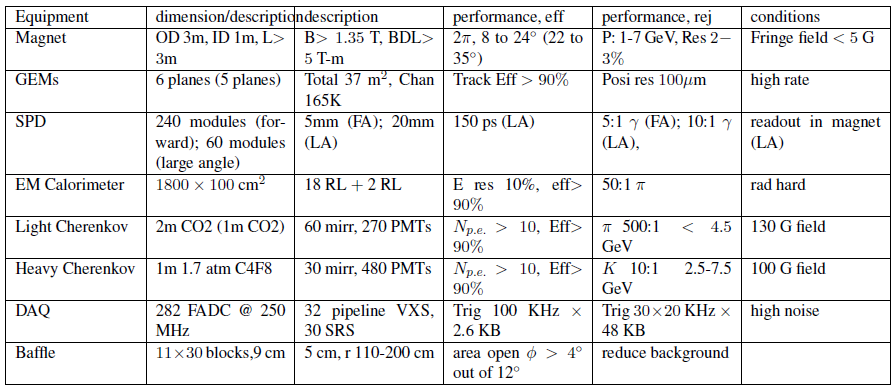 Status SoLID and Pre-R&D Activites - June 18, 2025
6
SoLID – The Collaboration
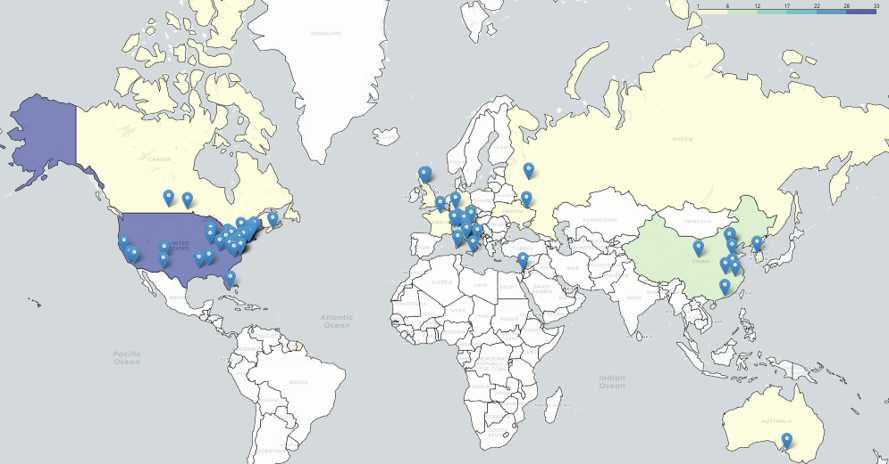 270+ collaborators
70+ institutions
13 countries
4 continents
Website
https://solid.jlab.org/
Status SoLID and Pre-R&D Activites - June 18, 2025
7
SoLID – The Development
Rich and diverse physics program ⇨ started in 2010
Total of 6 PAC approved SoLID experiments
High Rating
5 A
1 A-
3 SIDIS (3-D structure)
1 PVDIS (BSM)
1 Threshold J/y (gluon force)
1 Beam-Normal asymmetry An (test beyond parton model)
Plus 1 conditional approval Plus 6 run-group experiments (3-D and spin structure)
See Ye Tian’s presentation later today
See Michael Nycz’s presentation later today
Status SoLID and Pre-R&D Activites - June 18, 2025
8
SoLID – The Development
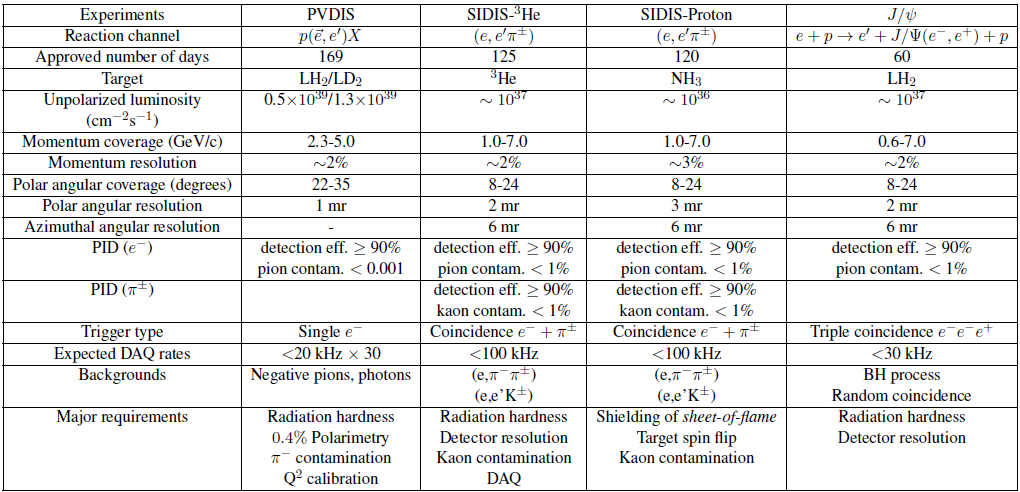 Status SoLID and Pre-R&D Activites - June 18, 2025
9
SoLID – The Development
Pre-conceptual design, Pre-R&D, reviews, and current status
2014: pCDR submitted to JLab with cost estimation, updated in 2017, 2019
Director’s Reviews in 2015, 2019 and 2021
2020: SoLID MIE (with updated pCDR/estimated cost) submitted to DOE 2020-now: DOE funded pre-R&D activities
2021: DOE Science Review for SoLID, positive feedback
2023: Long Range Plan, SoLID highlighted, one of the recommendations
2024: Facility Review: Ready to Launch
2025: pre-R&D proposal submitted to DOE
           White Paper for MPGD – ASIC development submitted to DOE
Status SoLID and Pre-R&D Activites - June 18, 2025
10
Long Range Plan 2023
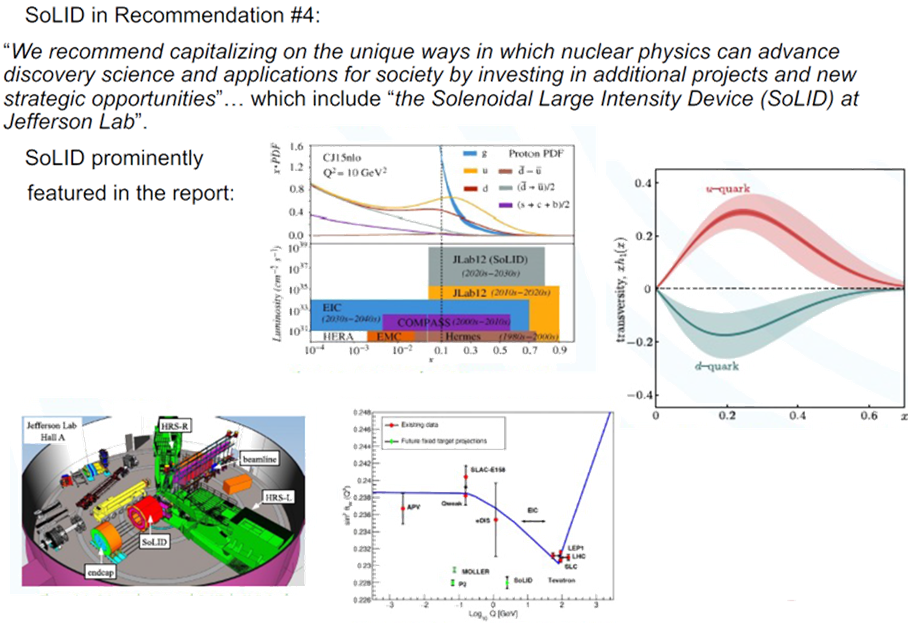 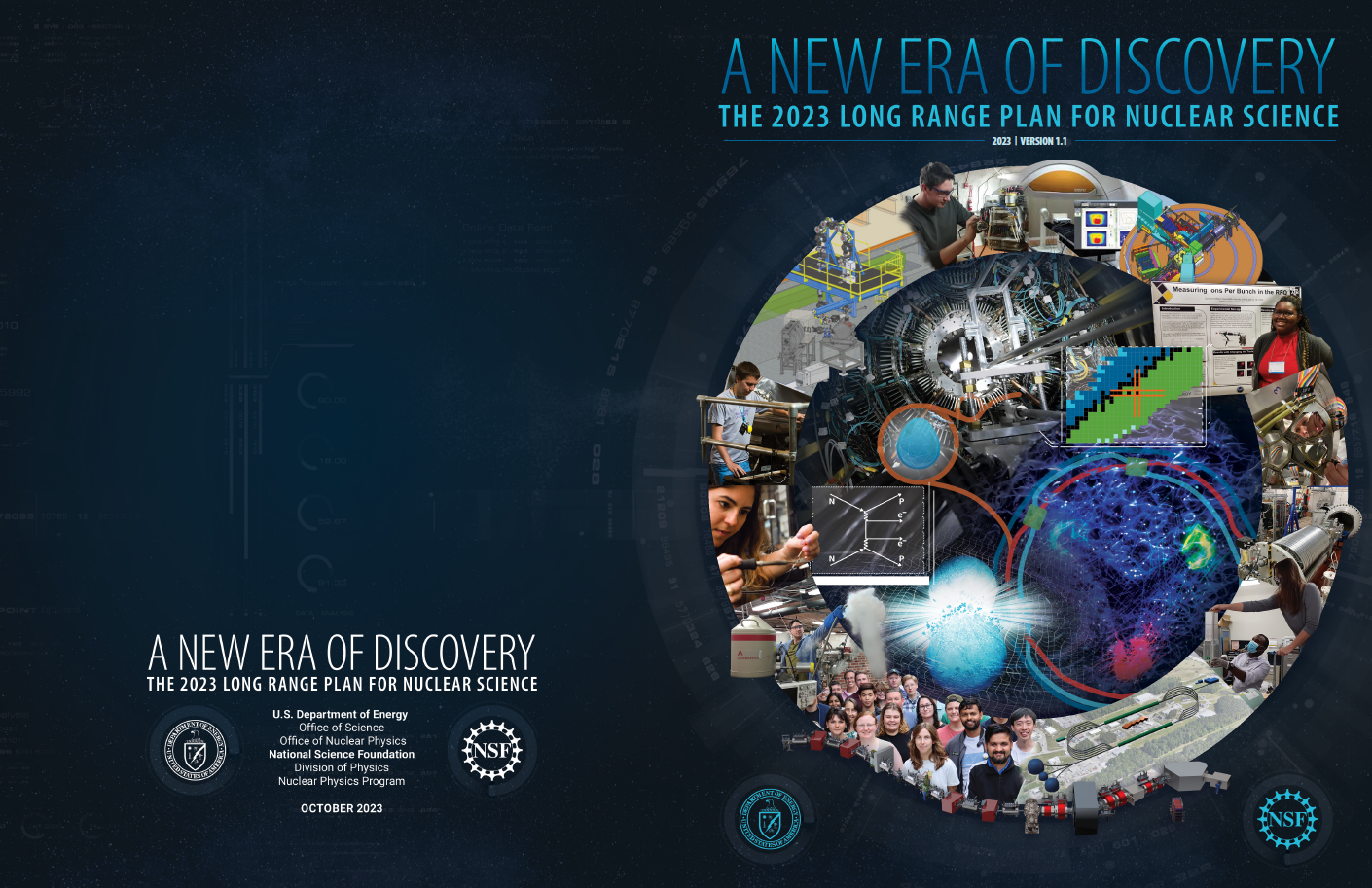 Status SoLID and Pre-R&D Activites - June 18, 2025
11
Proton Mass, Gravitational Form Factors, and Mass and Scalar Radii
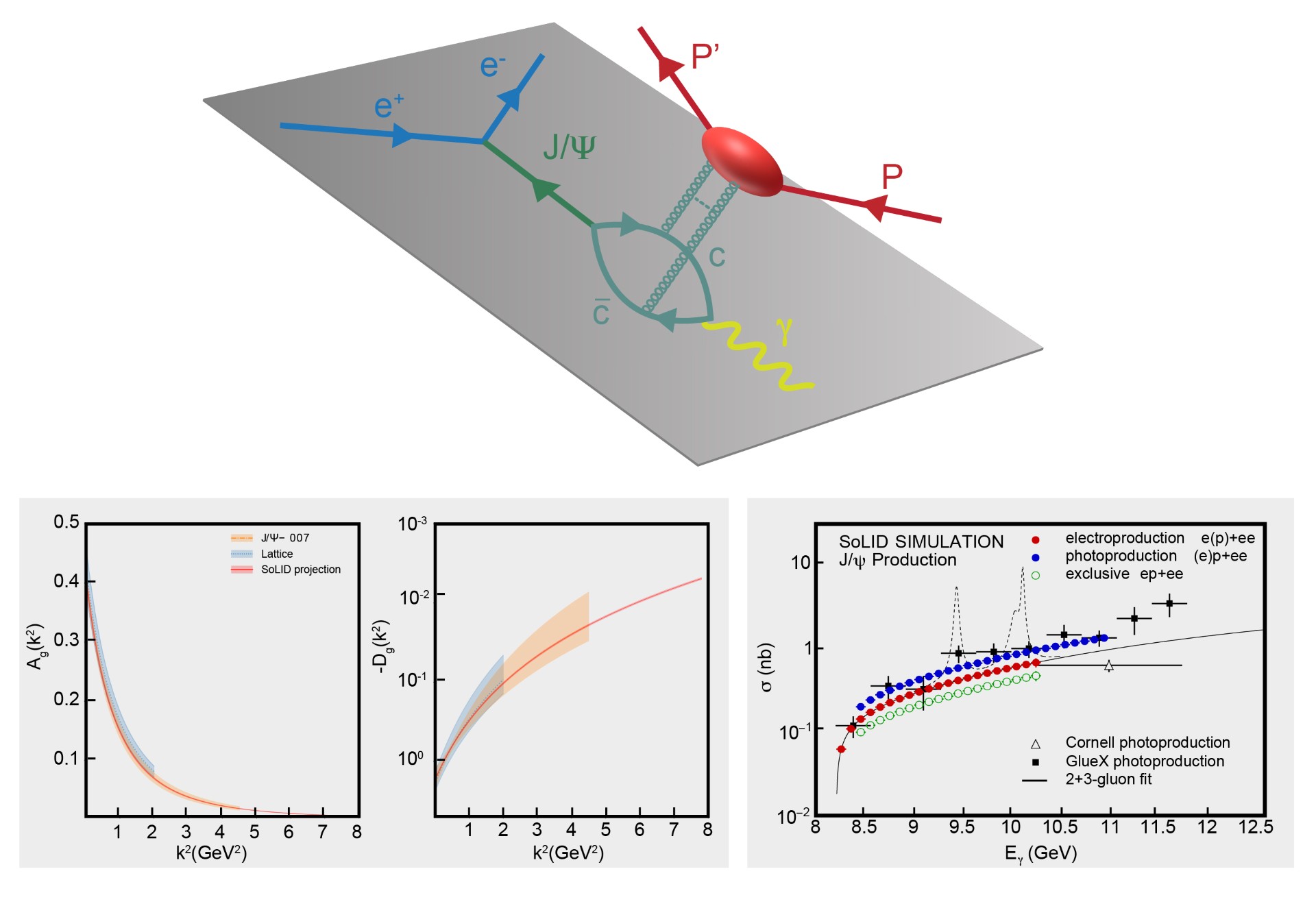 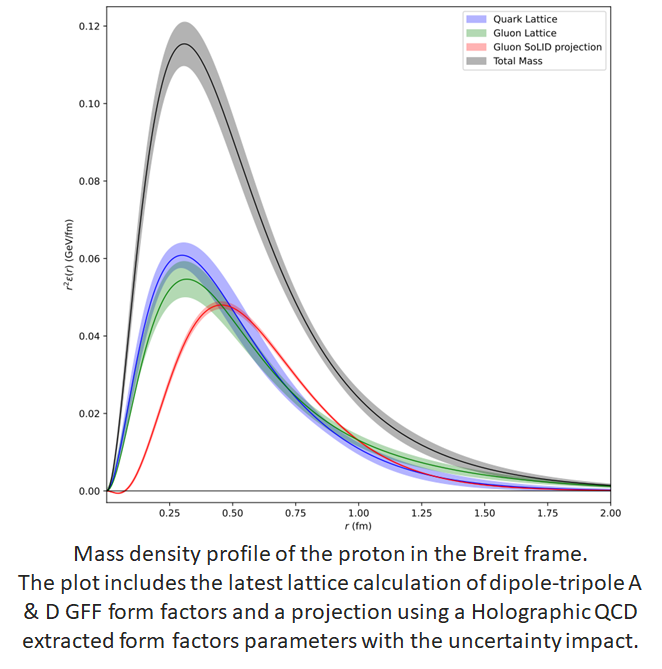 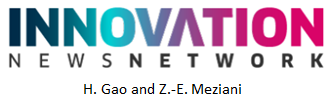 The simulated total electro- (red) and photo- (blue) production of J/ψ on a proton (far right panel).
Each data point represents the integral of the measured differential cross section as a function of the Mandelstam variable ‘t’,
from which the A and D gluonic gravitational form factors would be extracted with the precision shown by the red band.
Also plotted is our present knowledge of these form factors from experiment J/ψ-007 (orange), together with the lattice QCD calculations (blue).
Status SoLID and Pre-R&D Activites - June 18, 2025
12
Realization of SoLID – Ongoing Activities at JLab Now
Proposed ~$30M “redirect” to support SoLID project (JLab Operations to take on more dependencies – magnet, some infrastructure,…)
Two Capital Equipment projects already in place
Magnet refurbishment and testing
Data acquisition
Working with DOE research to identify pre-R&D opportunities
Supporting electronics testing and trigger development
Supporting optional tracker technology
Physics AD meets with DOE research (Gulshan Rai) monthly
Pre-R&D plan white paper submitted early March ’25
Submitted white paper for MPGD ASIC development
Staff continuing to assist in development
SoLID has gone through its Science Review but did not yet 
   obtain CD-0
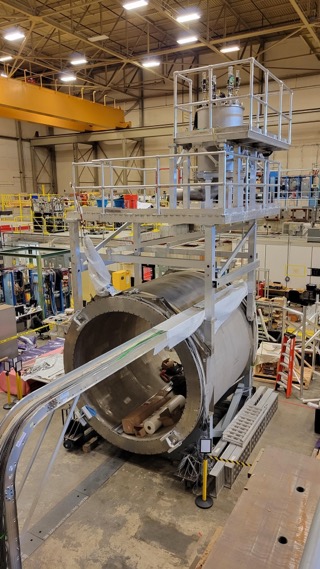 Status SoLID and Pre-R&D Activites - June 18, 2025
13
Pre-R&D Activities – MPGD Readout
MPGD readout
VMM tests

Two test boards ordered
Six SoLID prototype boards constructed
Evaluation board developed  spy on data with small subset of detector data
Issue with external trigger, waiting for new firmware
Can check pedestal width
S/N of detector with source or cosmics
Monitor direct readout signals for 12 channels
Prototype development for data performance; testing of direct output with detector and X-ray source
Investigating the production of modified VMM
Drop the low gain
Add high gain setting
Inquiring design time + production costs
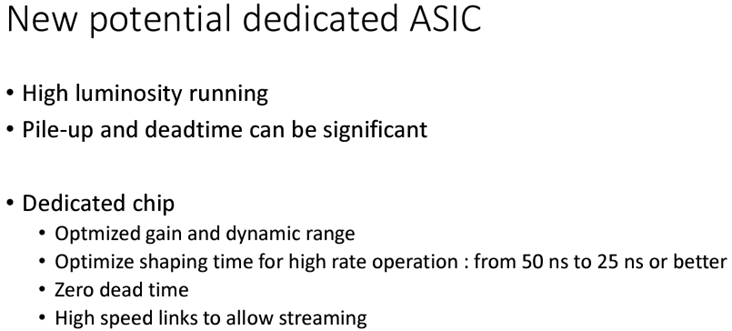 Status SoLID and Pre-R&D Activites - June 18, 2025
14
Pre-R&D Activities – MPGD Readout
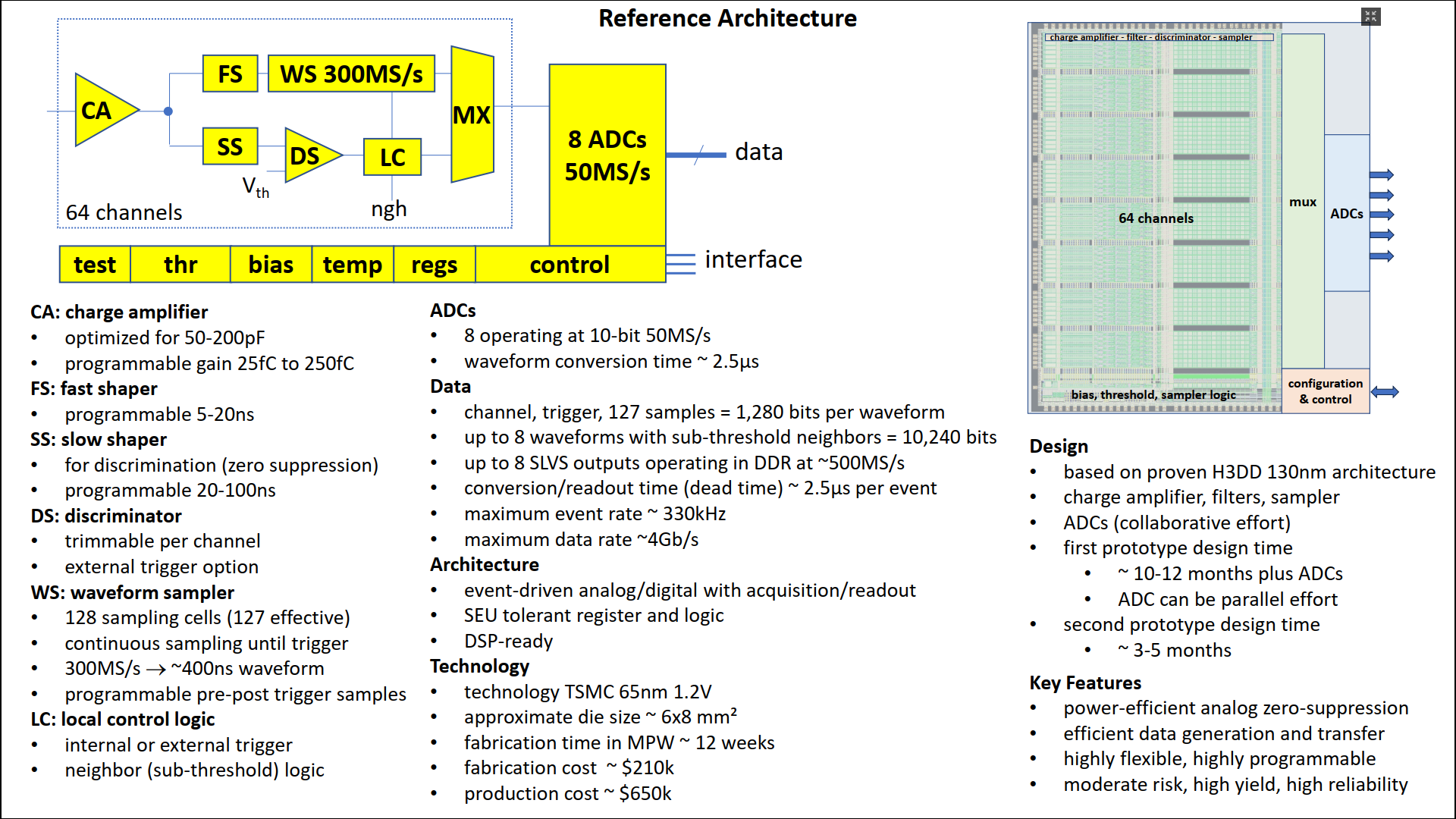 Status SoLID and Pre-R&D Activites - June 18, 2025
15
Pre-R&D Activities – Tracking Options
Default configuration: Triple – GEM à la MOLLER
Alternative configuration: mRWell and derivatives
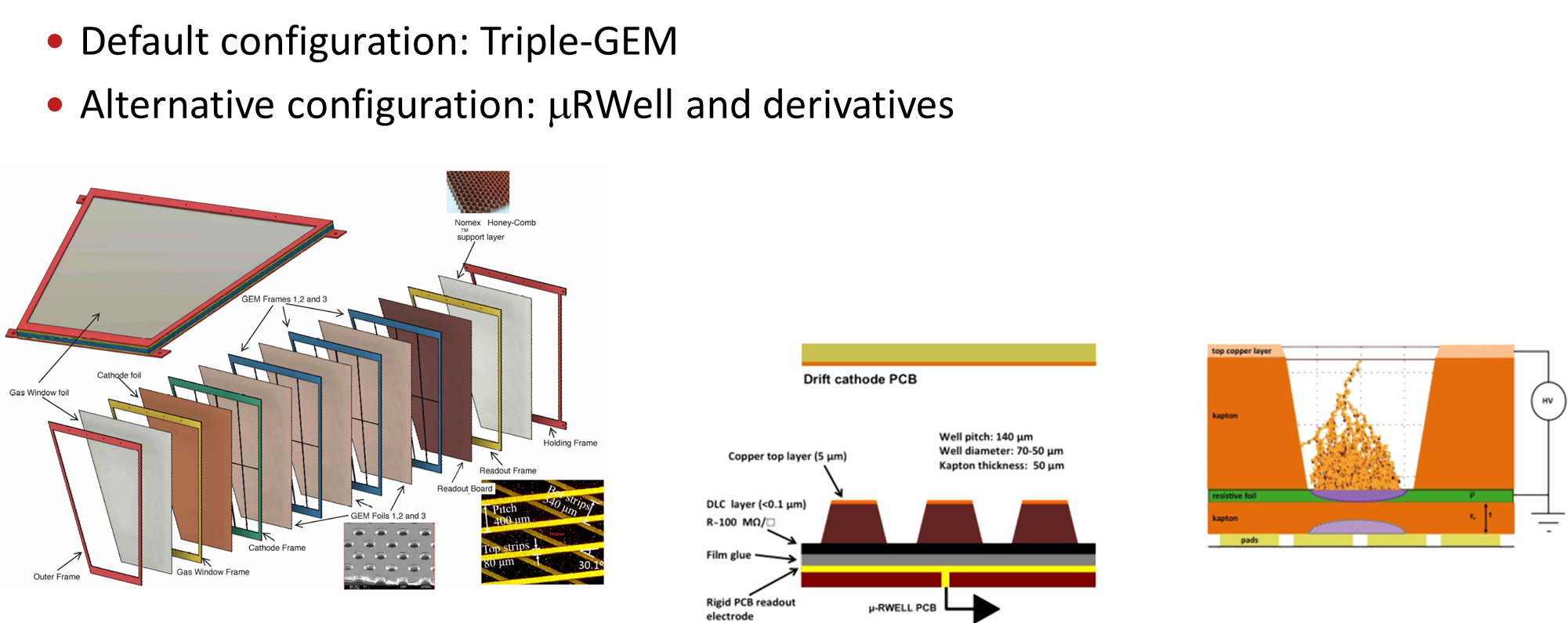 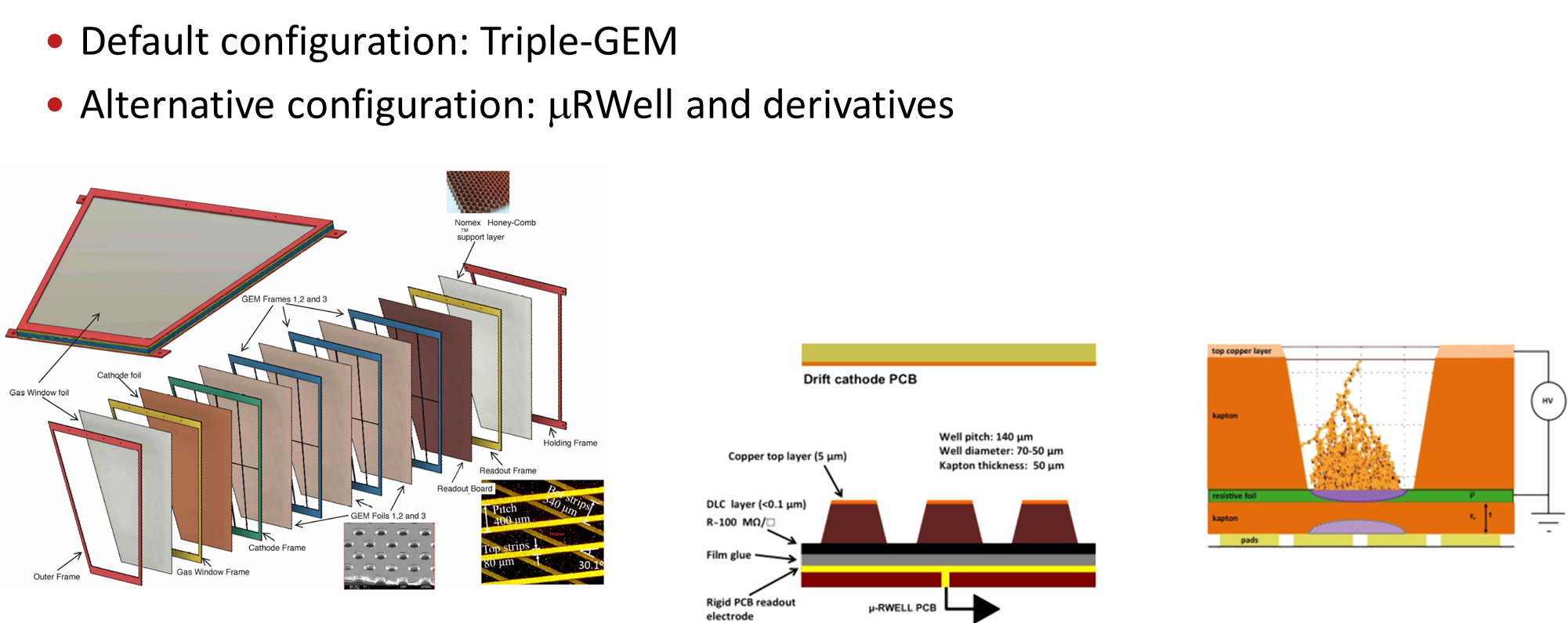 Status SoLID and Pre-R&D Activites - June 18, 2025
16
Pre-R&D Activities – Tracking Options
Alternative configuration: mRWell and derivatives
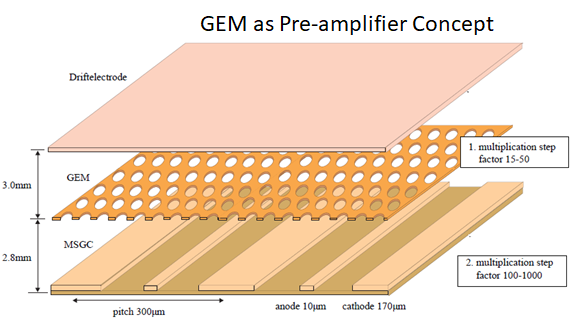 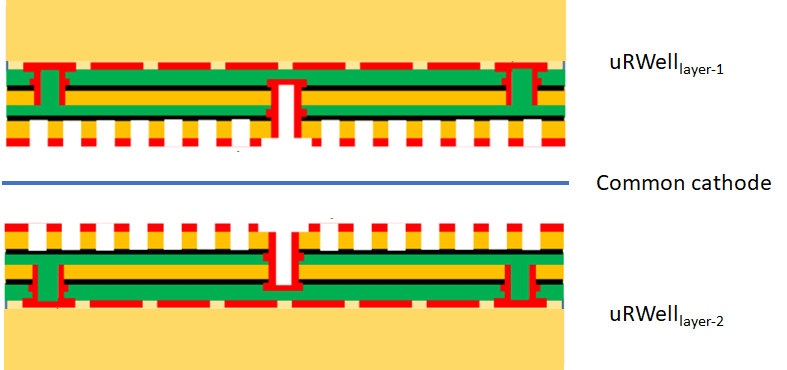 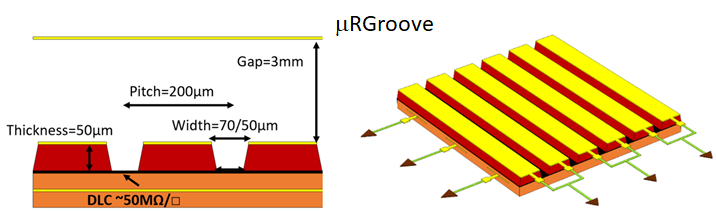 Status SoLID and Pre-R&D Activites - June 18, 2025
17
Pre-R&D Activities
MPGD readout
Tracking options
	SoLID_preRD_Fall2024 → Proposed Milestones and Budget

	Budget uncertainties postponed this endeavor
Status SoLID and Pre-R&D Activites - June 18, 2025
18
Pre-R&D Activities – Past Activities
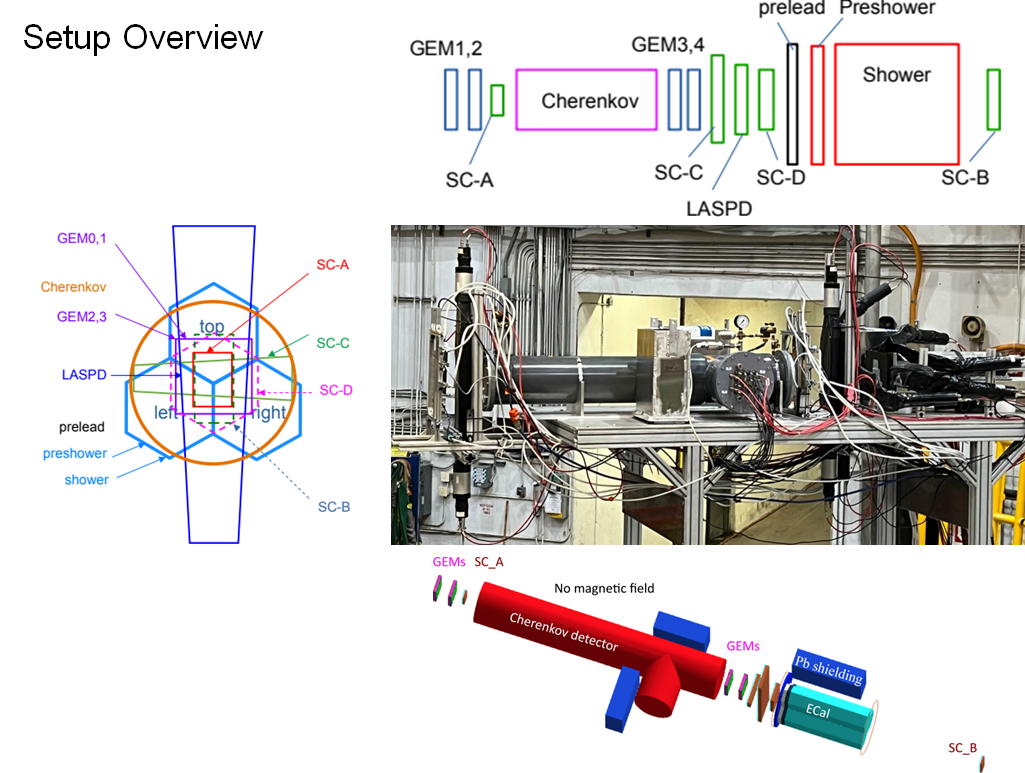 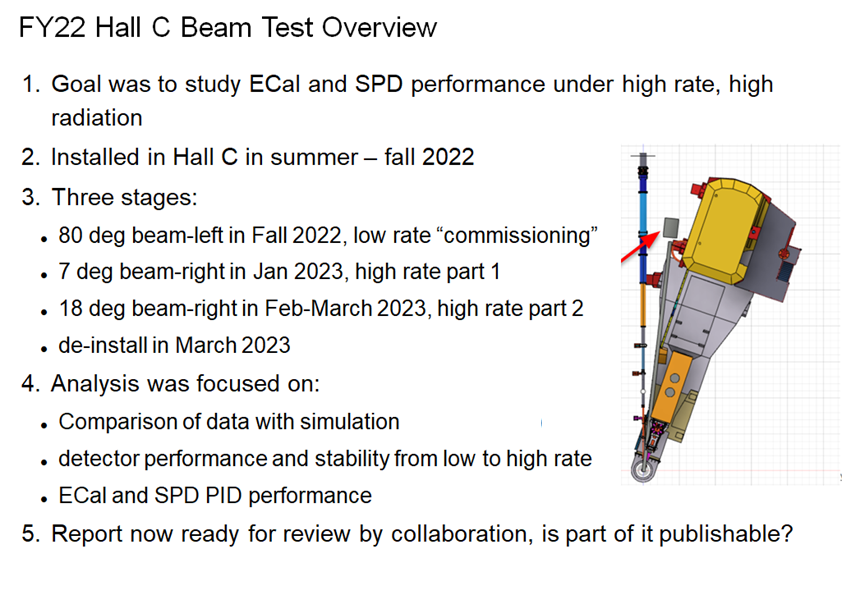 Status SoLID and Pre-R&D Activites - June 18, 2025
19
Pre-R&D Activities And Test Beam Plans – Hall C
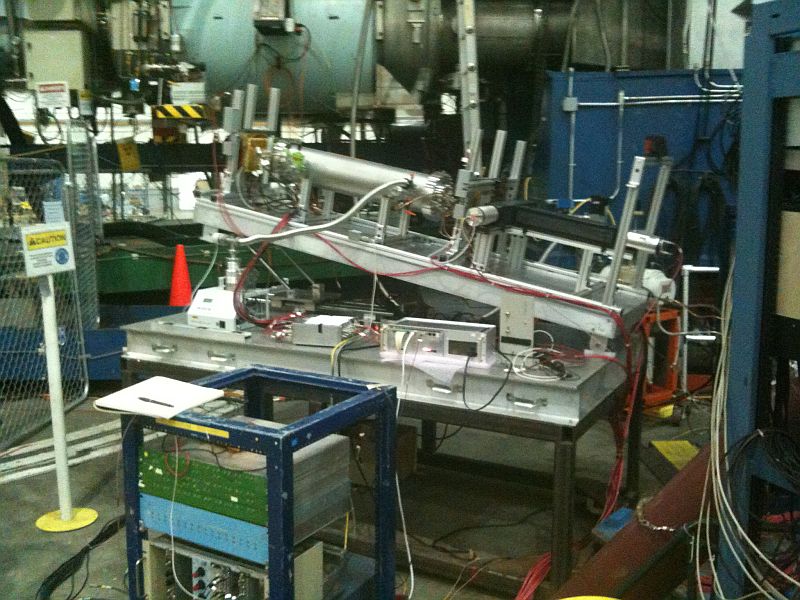 Perform a sector test with SoLID
    sub-detectors
Focus on new MPGD
    technologies
Status SoLID and Pre-R&D Activites - June 18, 2025
20
Pre-R&D Activities And Test Beam Plans – Hall C
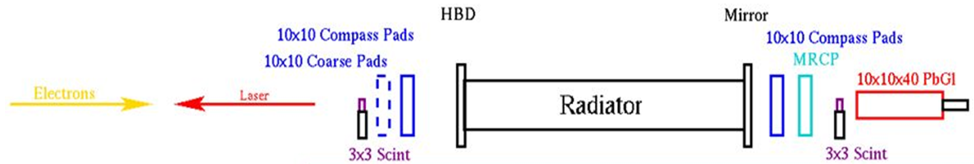 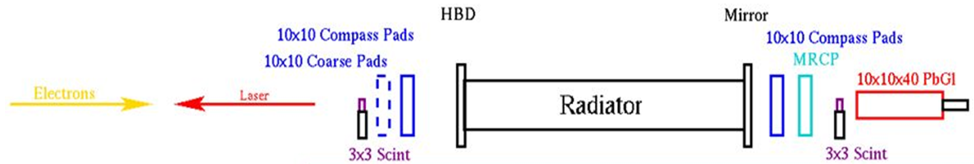 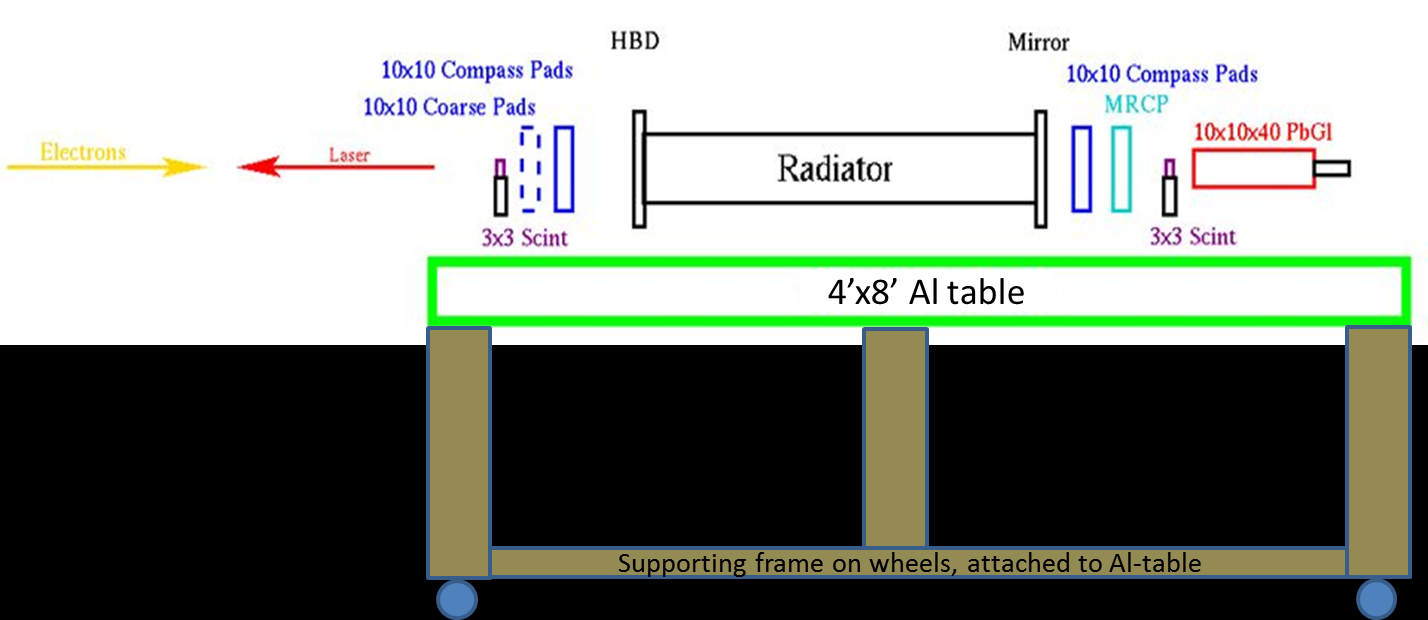 Status SoLID and Pre-R&D Activites - June 18, 2025
21
Pre-R&D Activities And Test Beam Plans – Hall C
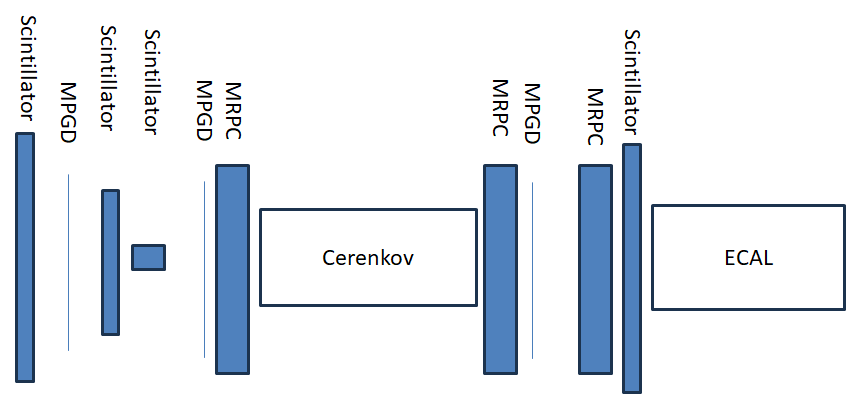 Status SoLID and Pre-R&D Activites - June 18, 2025
22
Pre-R&D Activities And Test Beam Plans – Hall C
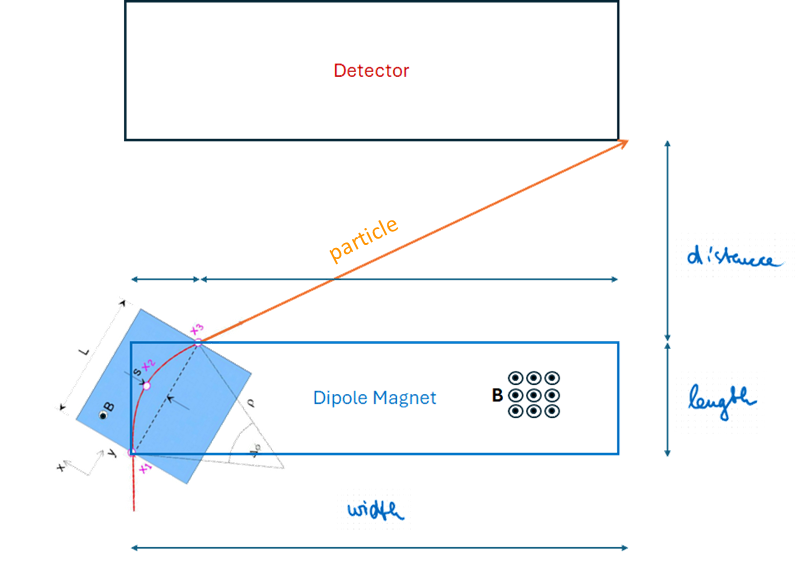 Background reduction

Remove Møller electrons → sweeping magnet
Dipole magnet
Aperture, gap, field strength
Accommodated around detector setup
Status SoLID and Pre-R&D Activites - June 18, 2025
23
Pre-R&D Activities And Test Beam Plans – Hall C
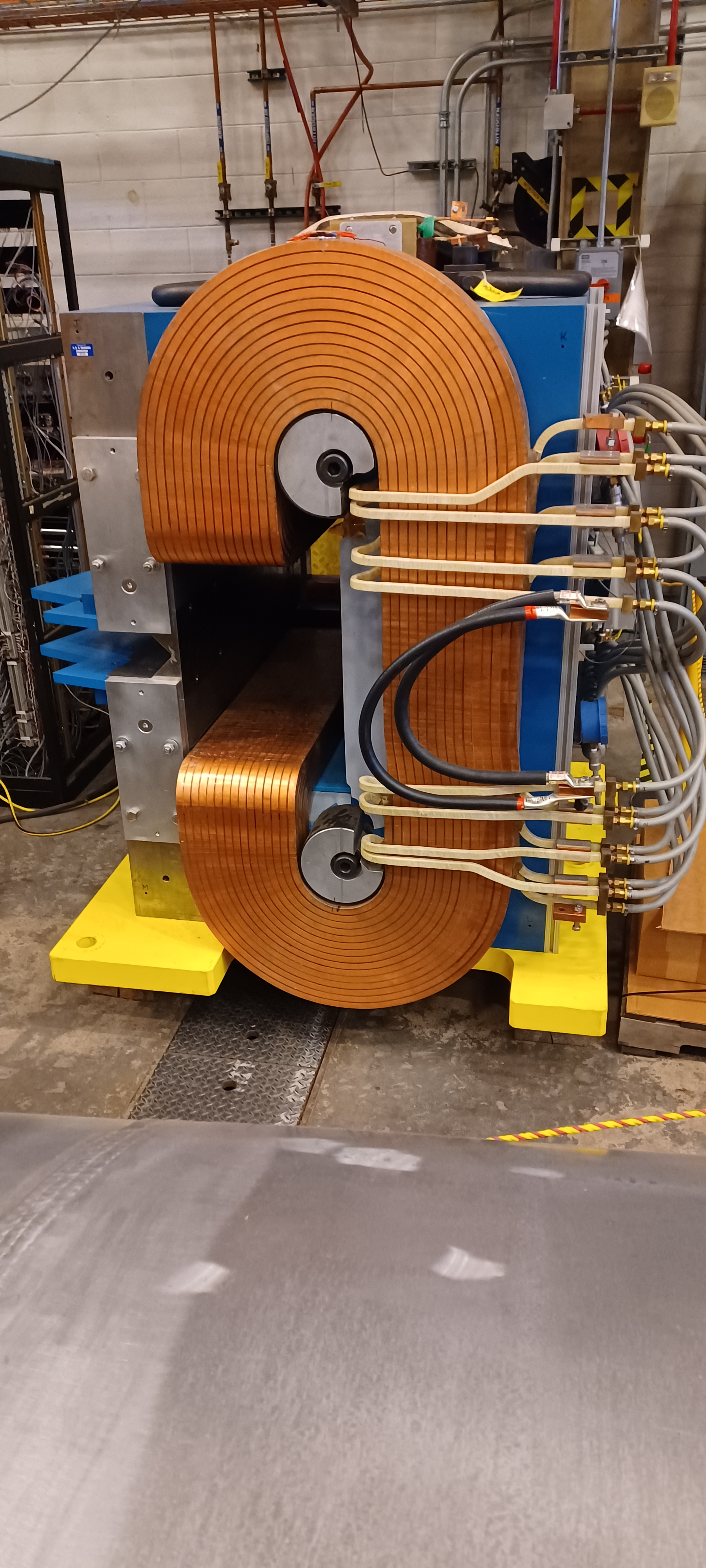 NPS magnet
Detailed information available
Need to investigate configuration
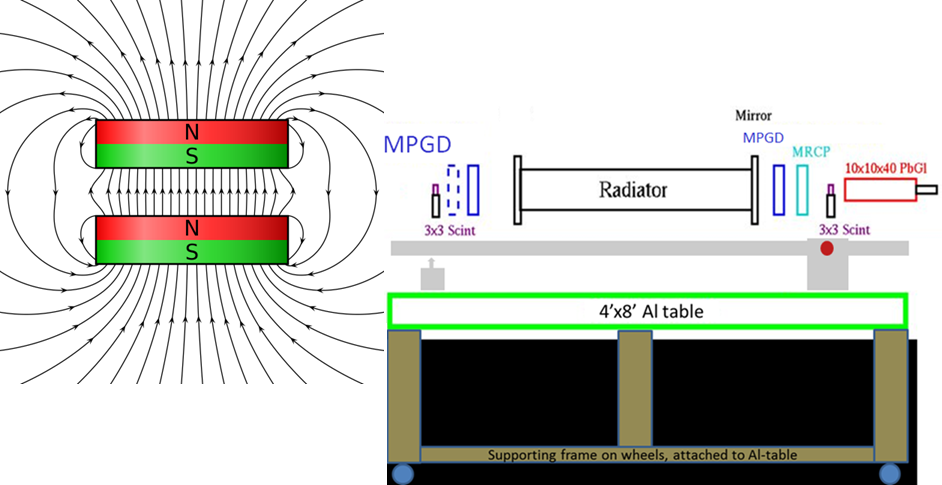 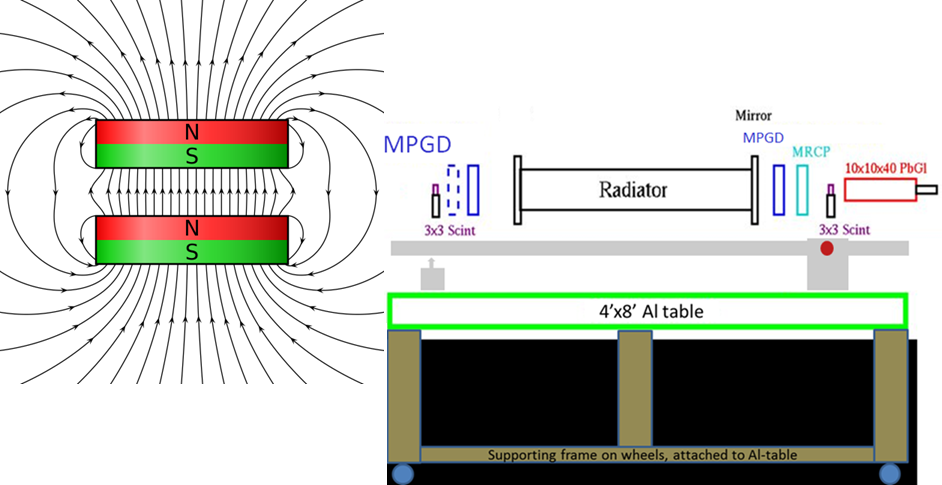 Status SoLID and Pre-R&D Activites - June 18, 2025
24
Pre-R&D Activities And Test Beam Plans – Hall C
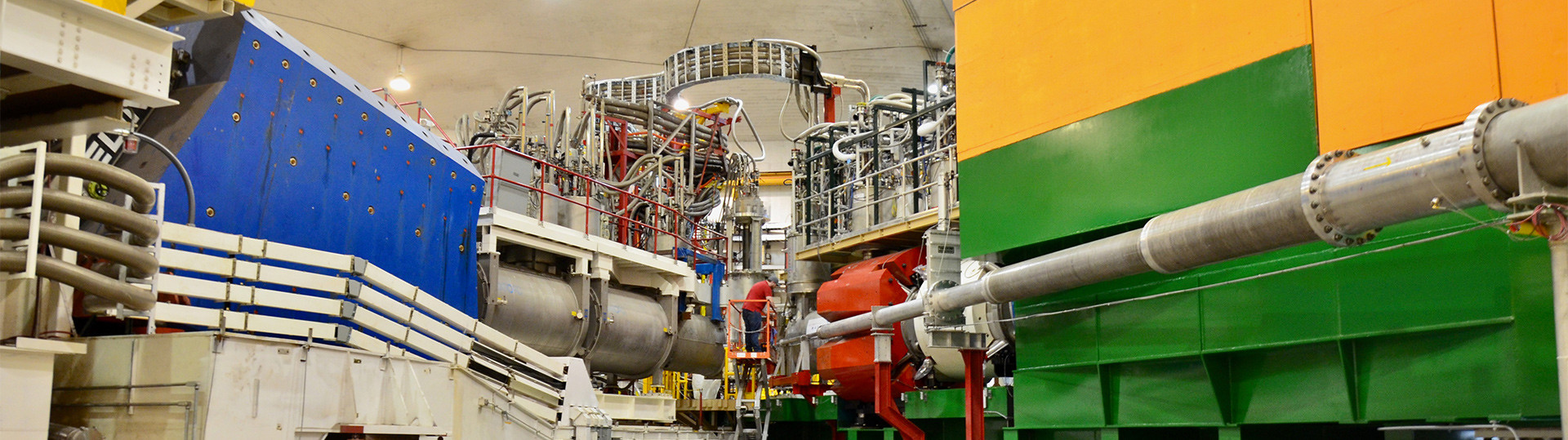 Status SoLID and Pre-R&D Activites - June 18, 2025
25
Summary and Conclusion
SoLID collaboration looks back a decade of hard planning and executing activities
SoLID collaboration developed a mature pre-conceptual design
SoLID is a core part of JLab’s 12-GeV program and beyond
SoLID is prominently highlighted in the 2023 NSAC LRP
SoLID has strong support from Jefferson Lab
Pre-R&D topics
MPGD readout 
Tracking options
MCP-PMT
Submitted to G. Rai  budget constraints postpone the pre-R&D projects
Test beam plan
Concept available – basic set of detectors available – run schedule FY26 available (subject to change)
Detailed requirements and requests to be worked out
Resources to be identified and finalized
Status SoLID and Pre-R&D Activites - June 18, 2025
26
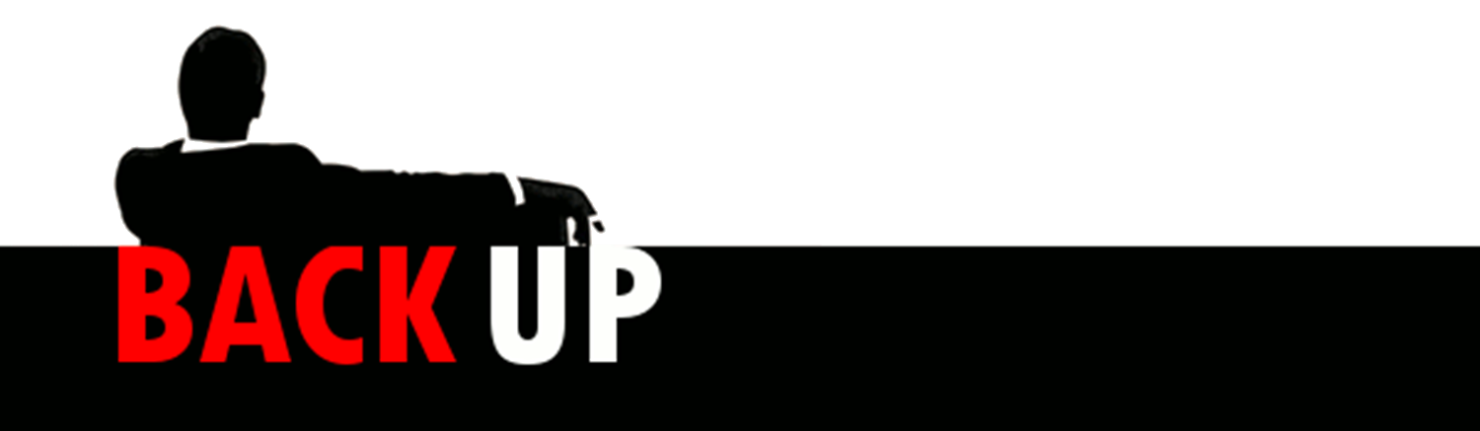 Status SoLID and Pre-R&D Activites - June 18, 2025
27
SoLID – The Development
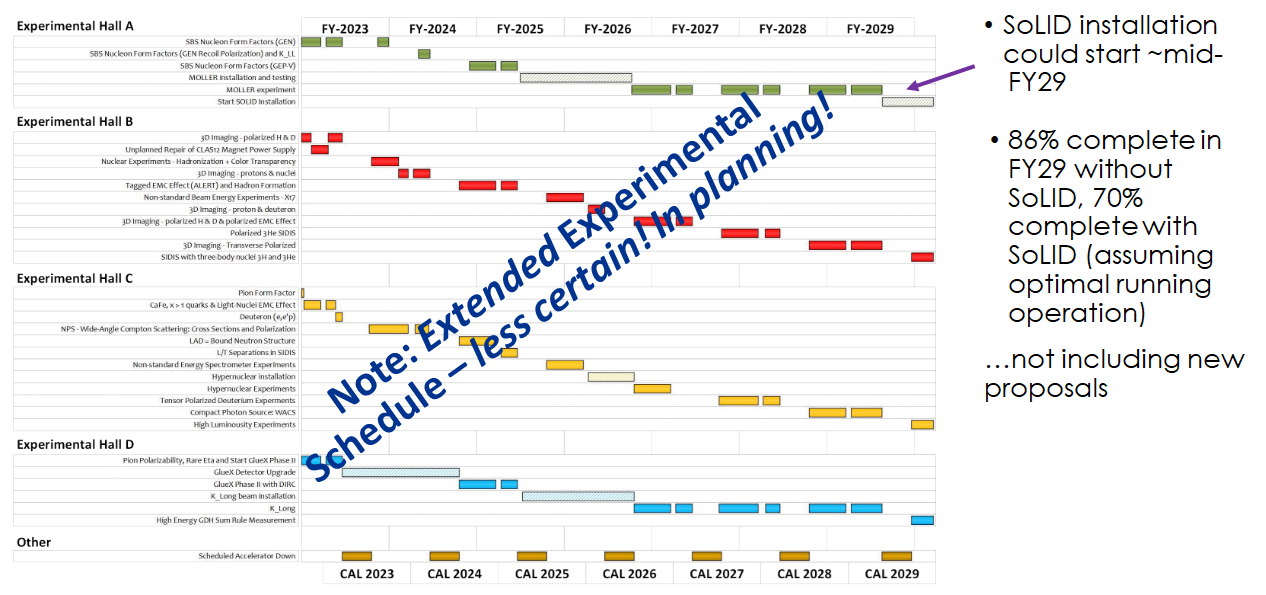 Status SoLID and Pre-R&D Activites - June 18, 2025
28
Pre-R&D Activities And Test Beam Plans – Hall C
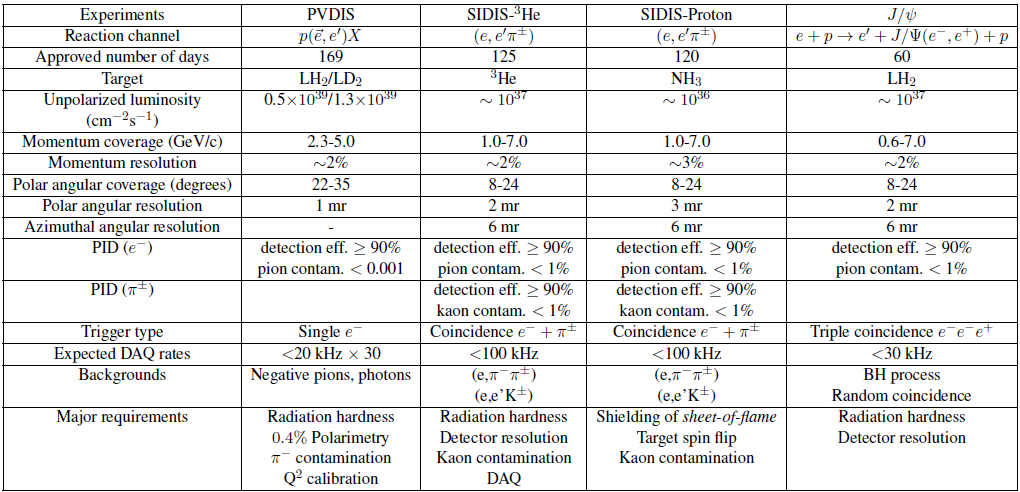 Status SoLID and Pre-R&D Activites - June 18, 2025
29
Long Range Plan 2023
SoLID mentioned 24 time in the LRP 2023
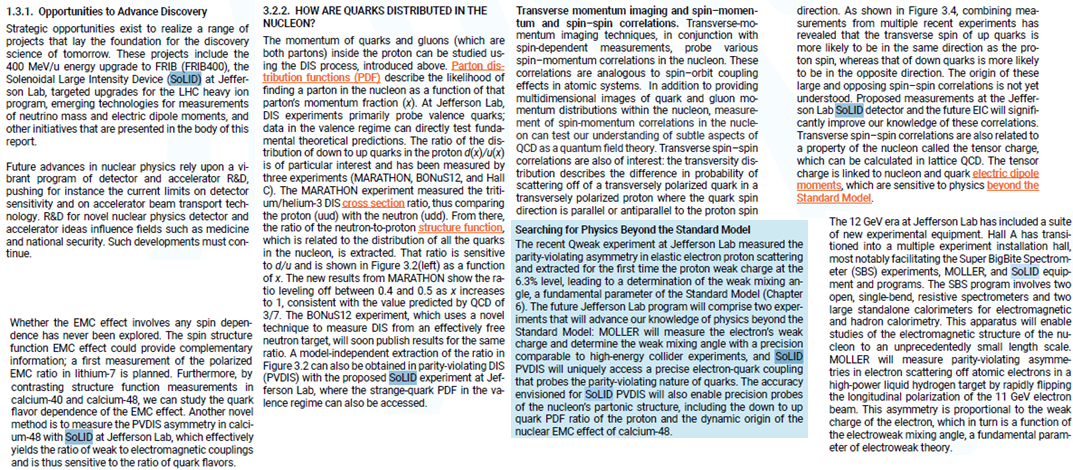 Status SoLID and Pre-R&D Activites - June 18, 2025
30
Long Range Plan 2023
SoLID mentioned 24 time in the LRP 2023
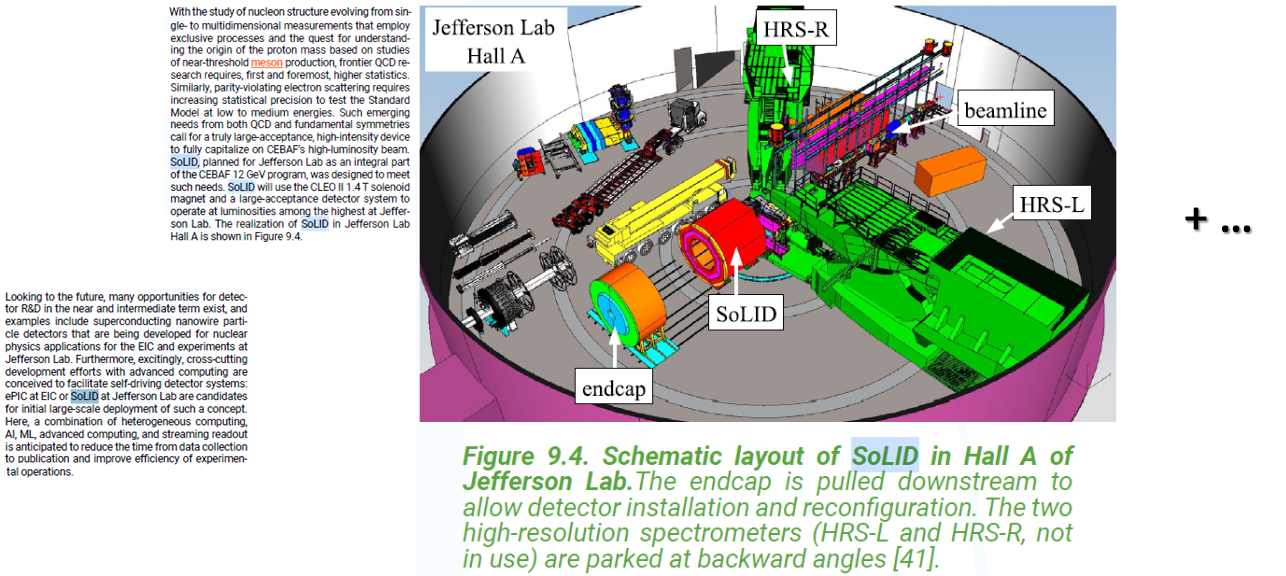 Status SoLID and Pre-R&D Activites - June 18, 2025
31